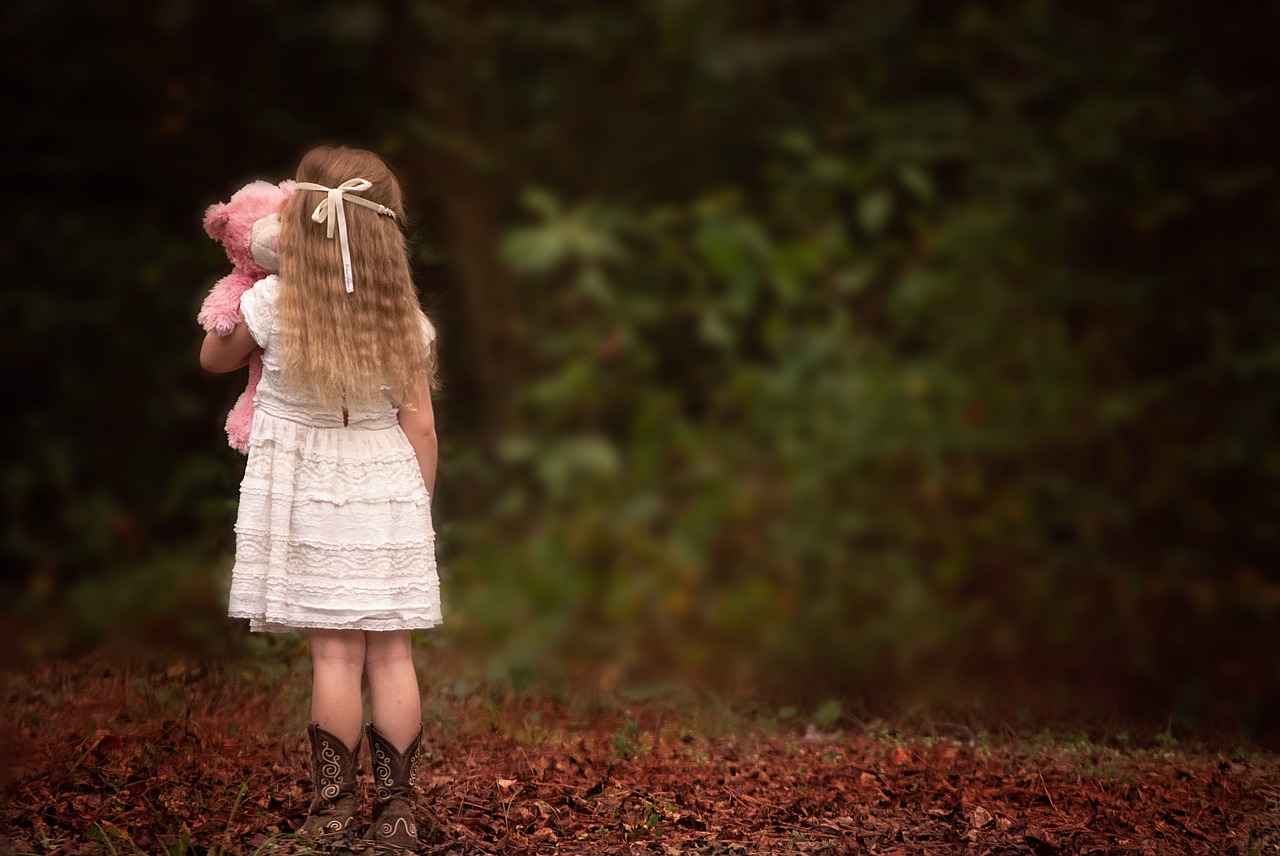 Come Just As You Are(For You I Am Praying)以你本相前來(我在為你禱告)
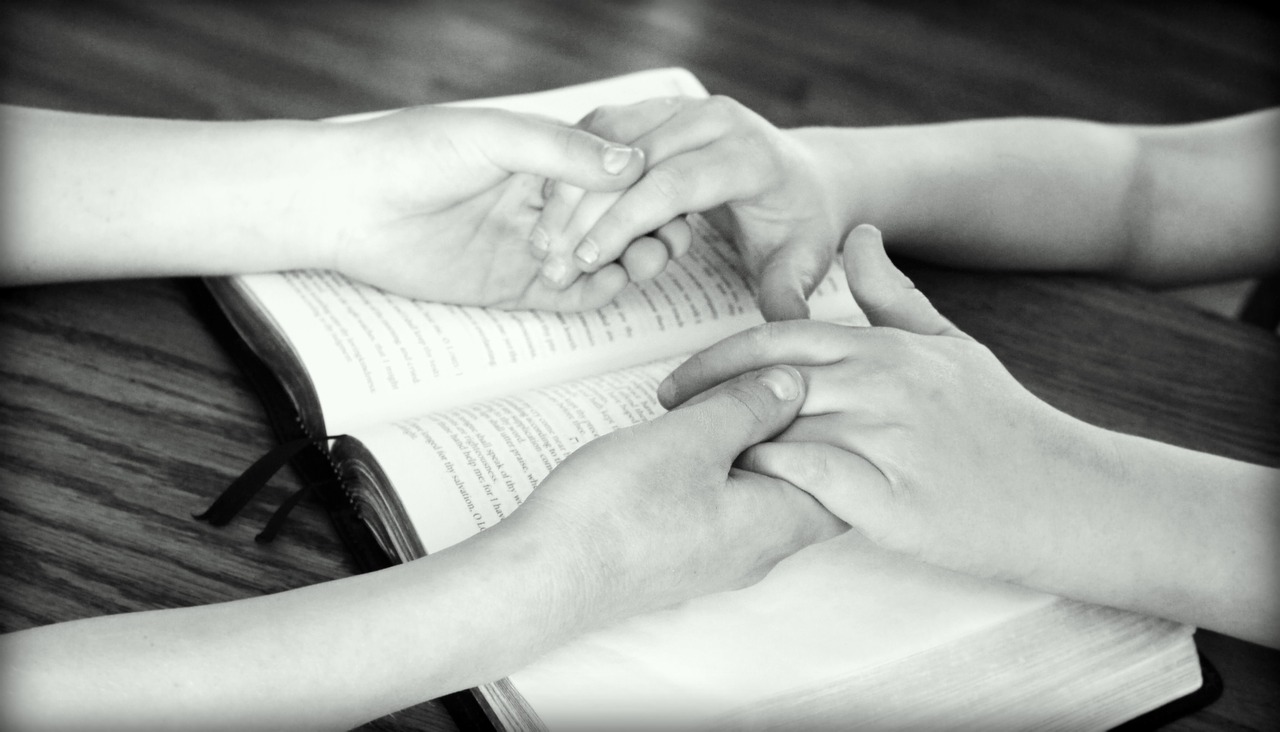 Someone is praying for you,
I am praying for you.

有人在為你禱告、
我在為你禱告
This great God you may know not,
But He has always loved you.

這位偉大真神，
你或許不識，
但祂永遠愛你。
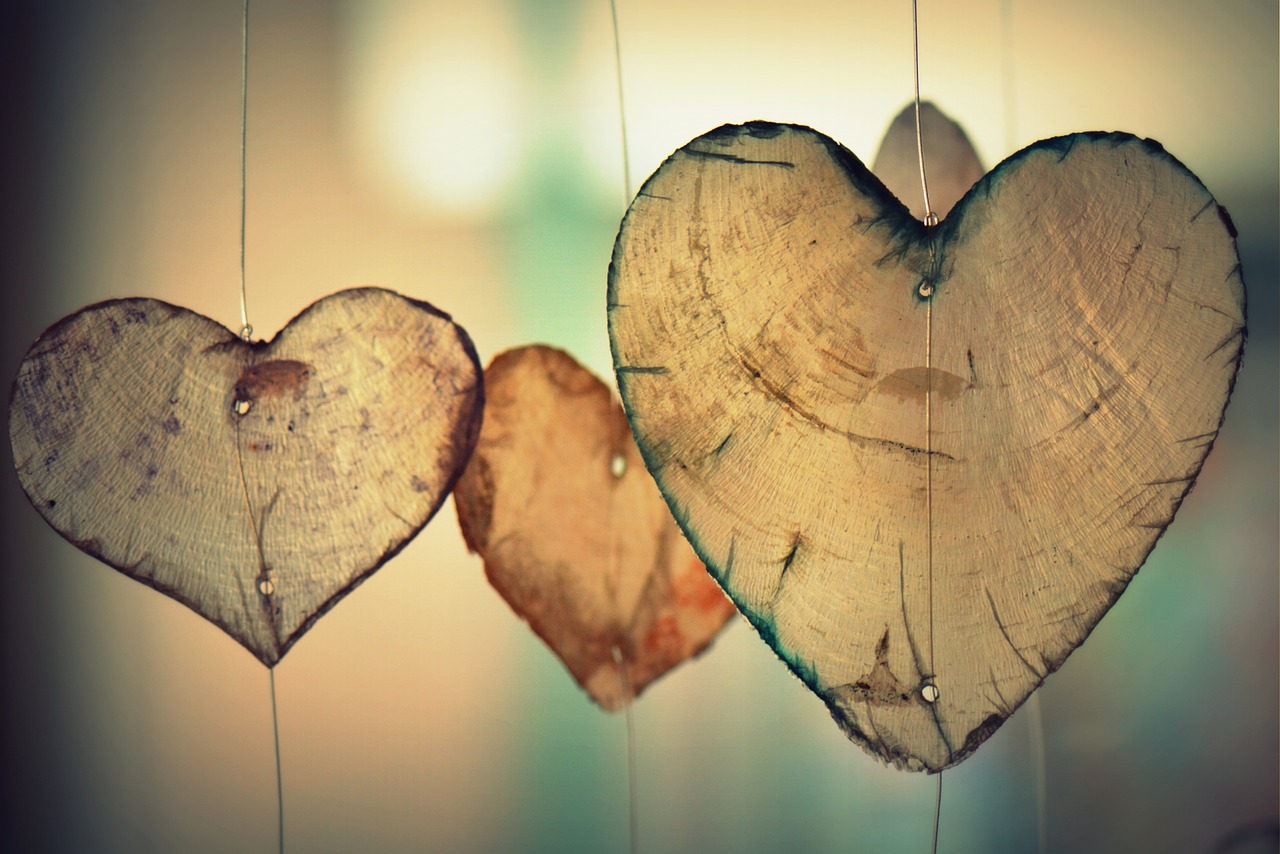 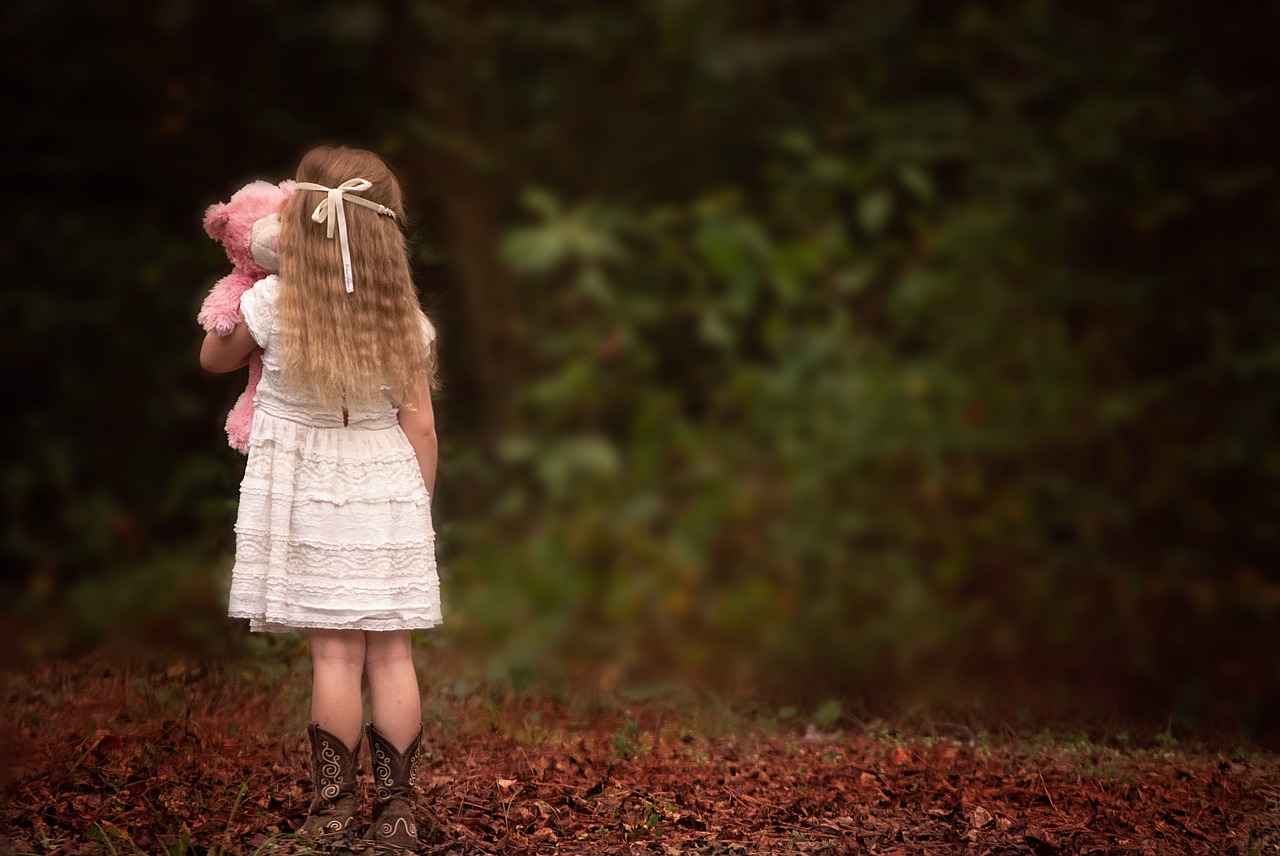 Come just as you are, 
hear the spirit call.

以你本相前來，
聆聽聖靈呼喚。
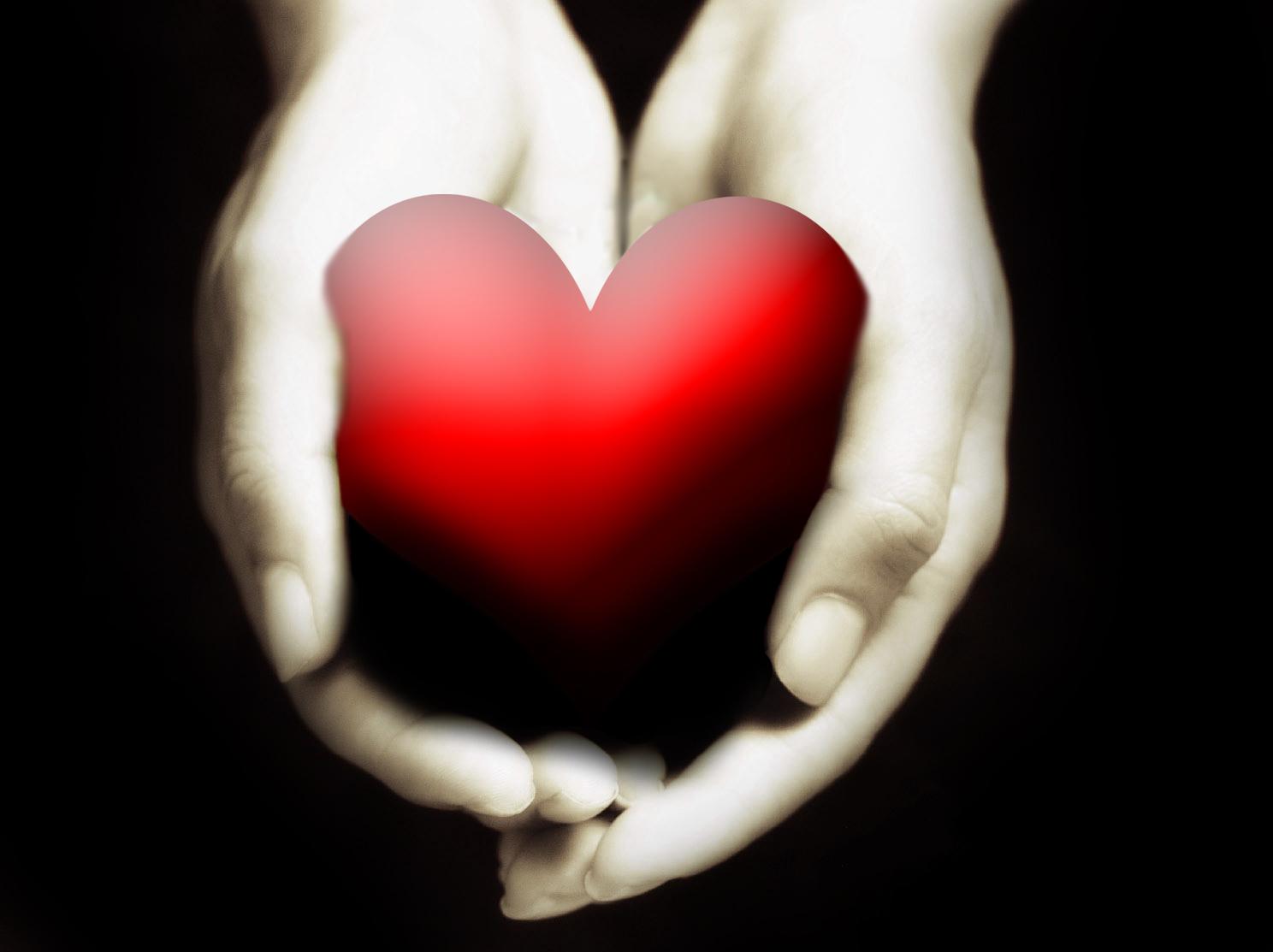 Come just as you are, 
come and see, 
come receive, 
come and live for ever.
以你本相前來，
來觀看、來領受、
來得著永生。
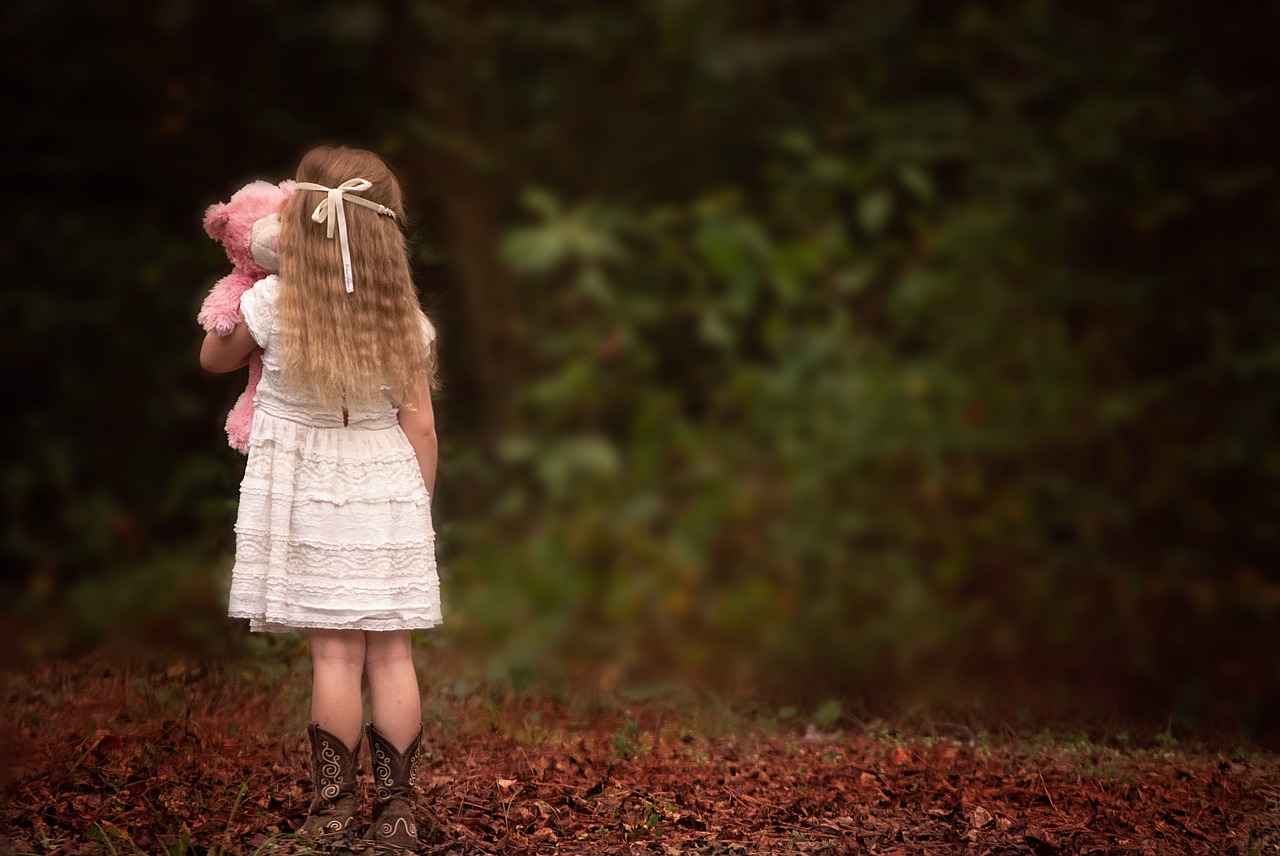 Come just as you are, 
hear the spirit call.

以你本相前來，
聆聽聖靈呼喚。
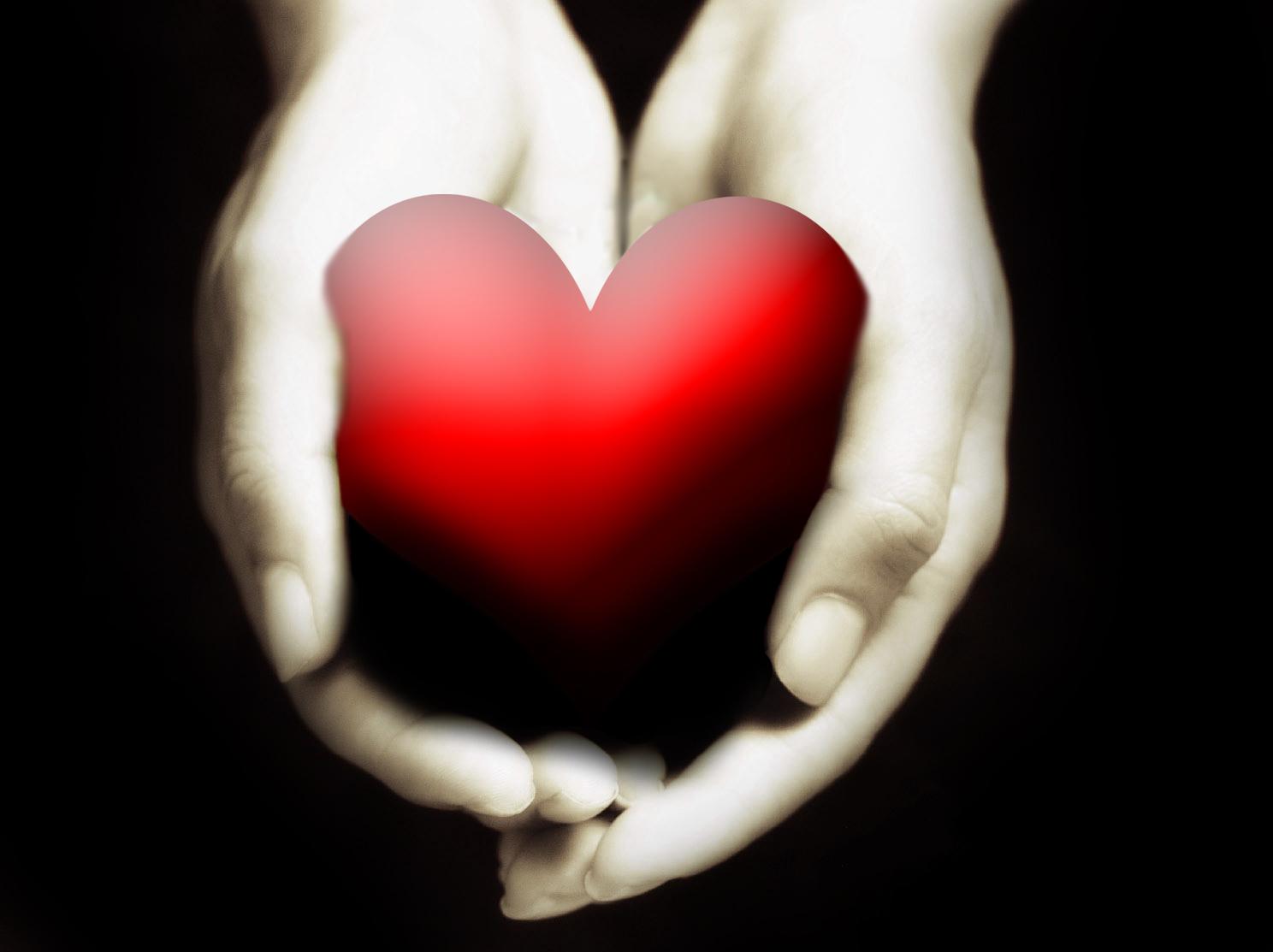 Come just as you are, 
come and see, 
come receive, 
come and live forever more.
以你本相前來，
來觀看、來領受、
來得著永生。
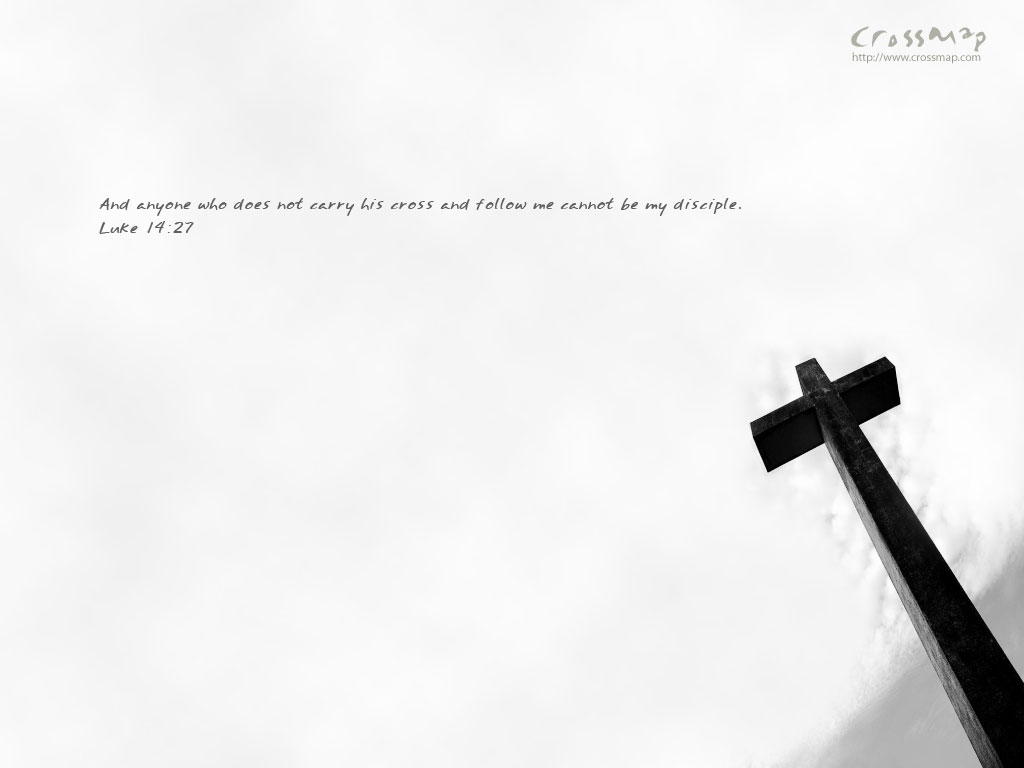 I have a Saviour, He’s pleading in glory, 
a dear loving Saviour, 
though earth friends be few.


我有一位救主、祂在榮耀中代禱
一位慈愛救主，雖然朋友少。
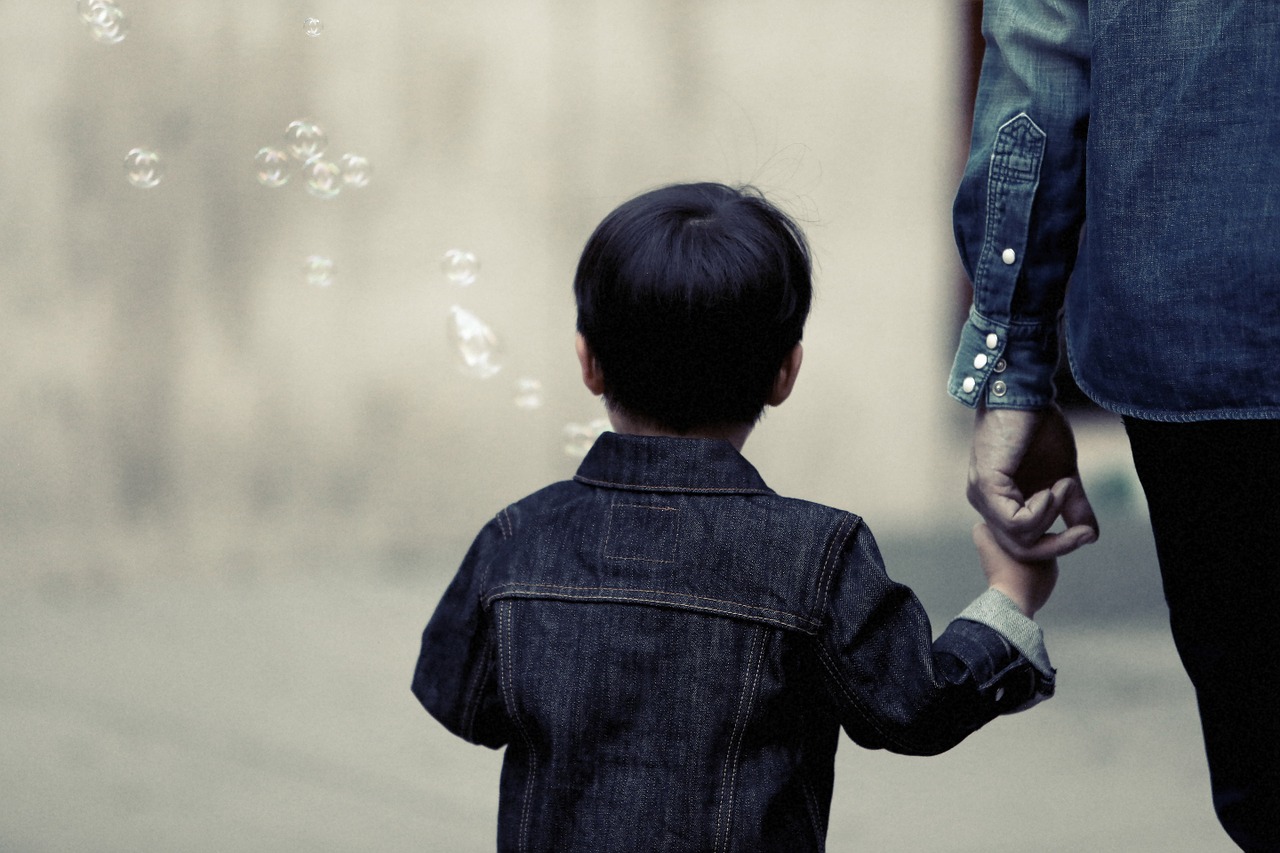 And how He is watching 
in tenderness over me, 
and oh that my Saviour 
were your Saviour too.

他用慈愛眼光，一輩子看顧我，
祂是我的救主，祂也是你主。
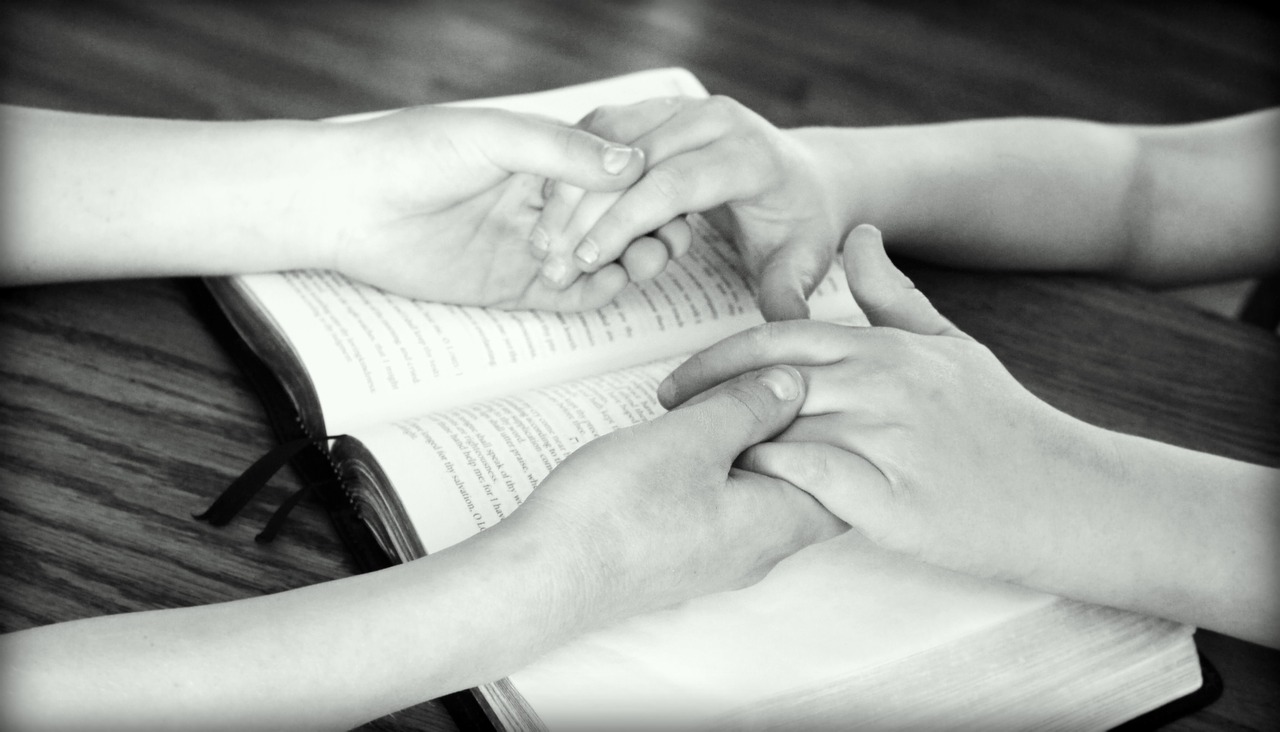 For you I am praying, 
for you I am praying,
For you I am praying, 
I’m praying for you.

我在為你代禱，我在為你代禱。
我在為你代禱，我在為你禱告。
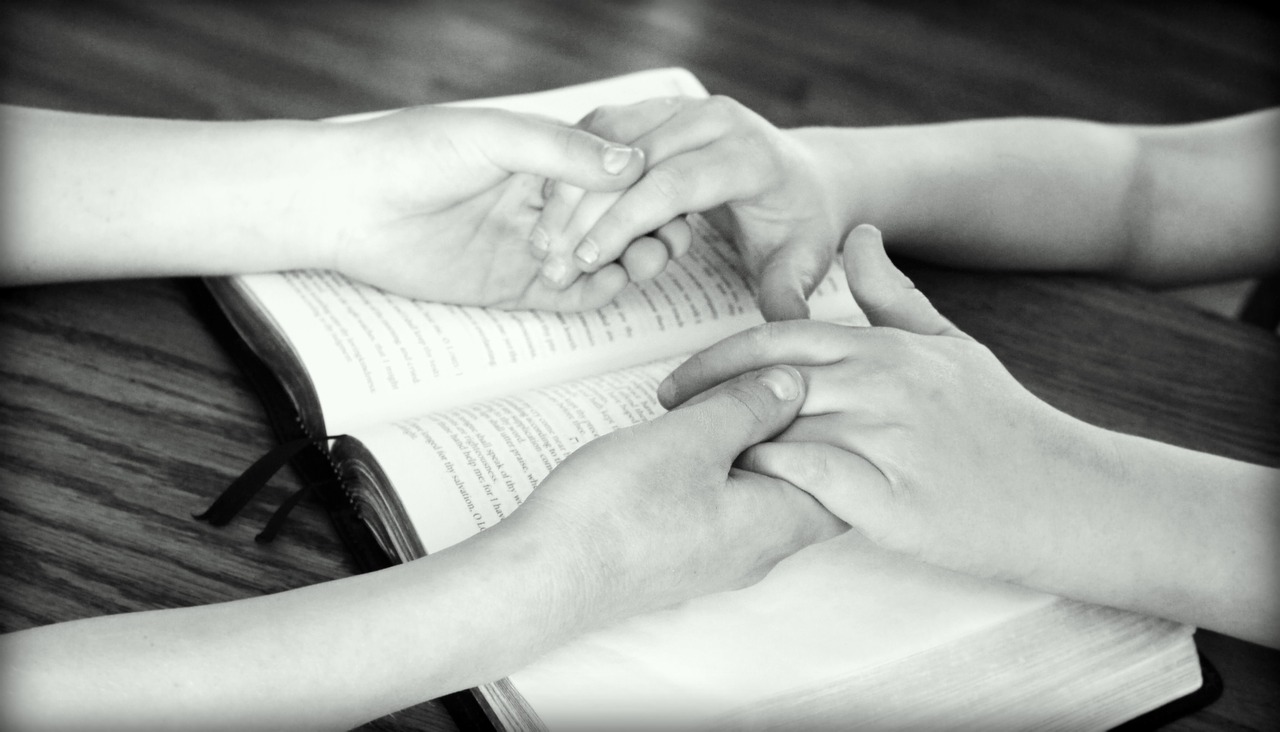 Nye ninging’ Imana ngw ikwereke Yesu,
Ng’umwakire nawe ni ko ngusabira

For you I am praying, for you I am praying,
For you I am praying, I’m praying for you.


我在為你代禱，我在為你代禱。
我在為你代禱，我在為你禱告。
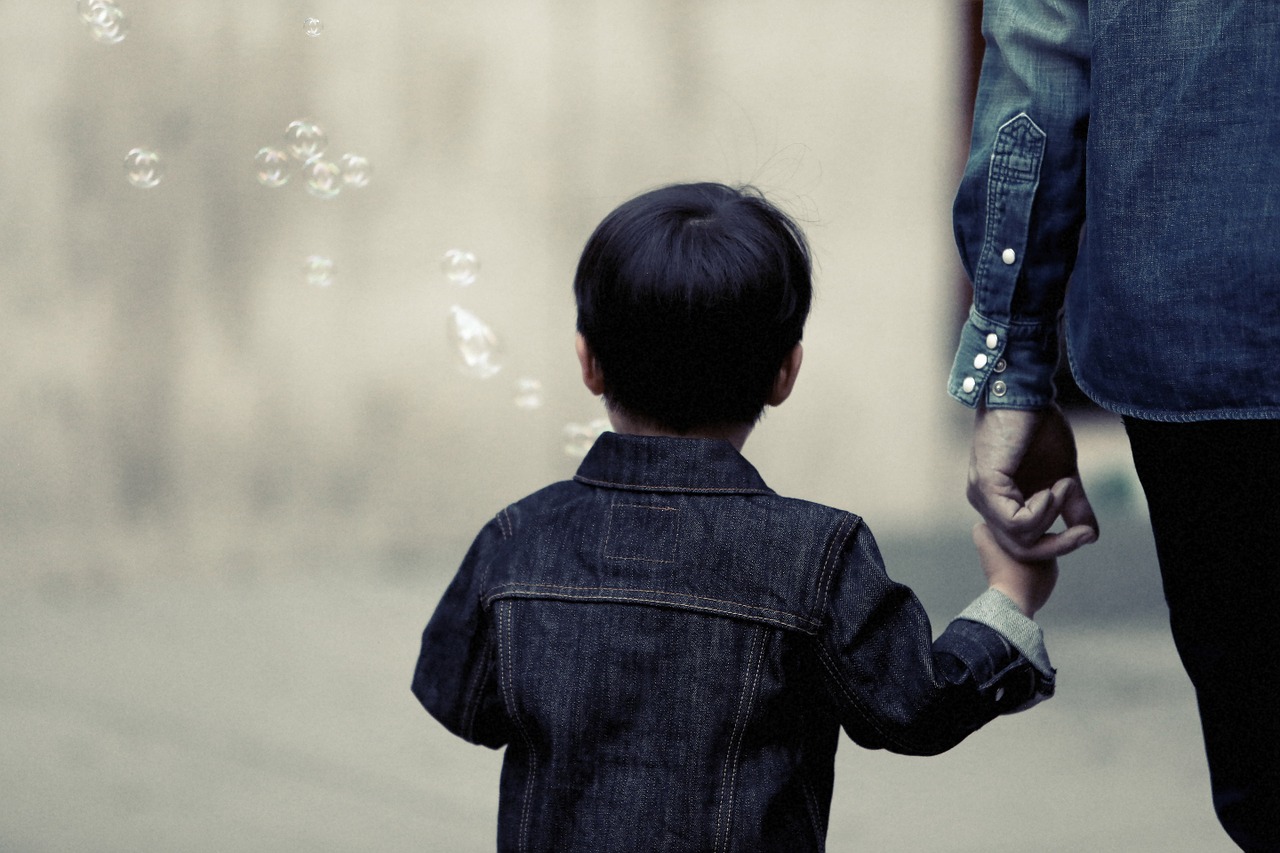 Nahaw ikibanza na Data wo mw’ijuru, 
Mu rugo rwe wera kub’g Umwana we.

I have a Father, to me He has given a hope for eternity, blessed and true.

我有一天父，祂給我永恆希望
也給我永恆祝福及真誠。
Azangezayo ngo tuban’ iteka ryose,
 Ichyampa ngo nawe tuzabaneyo.

Oh when I receive it all shining in brightness, dear friend could I see you receiving one too.

當我在光明中領受這些祝福，
親愛的朋友，你也有你的福。
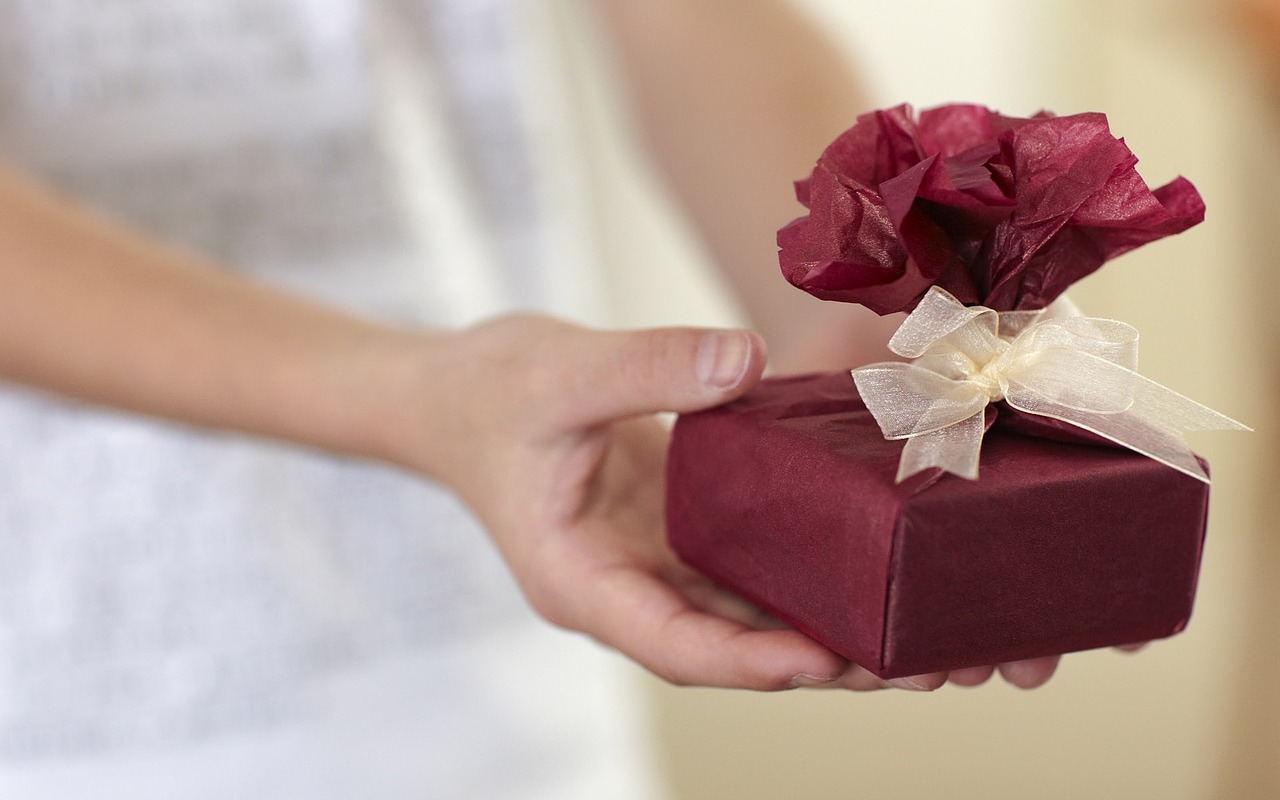 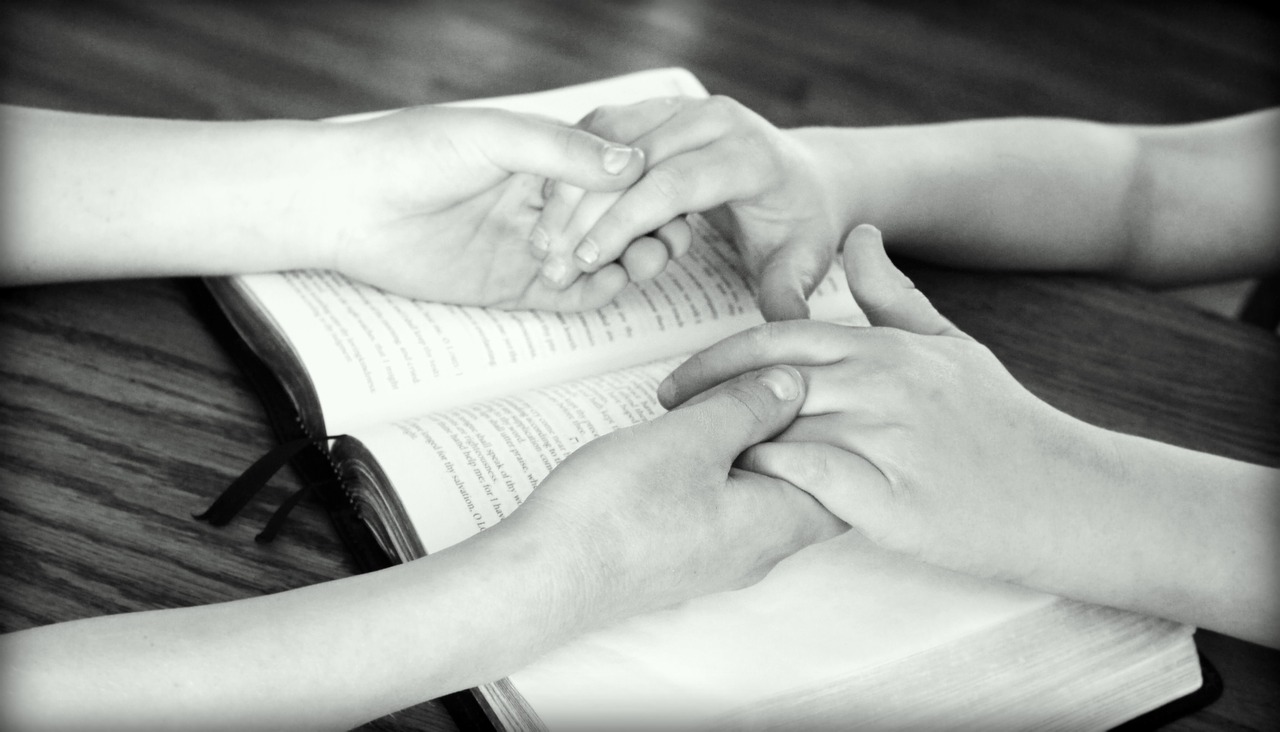 Nye ninging’ Imana ngw ikwereke Yesu,
Ng’umwakire nawe ni ko ngusabira

For you I am praying, for you I am praying,
For you I am praying, I’m praying for you.


我在為你代禱，我在為你代禱。
我在為你代禱，為你我禱告。
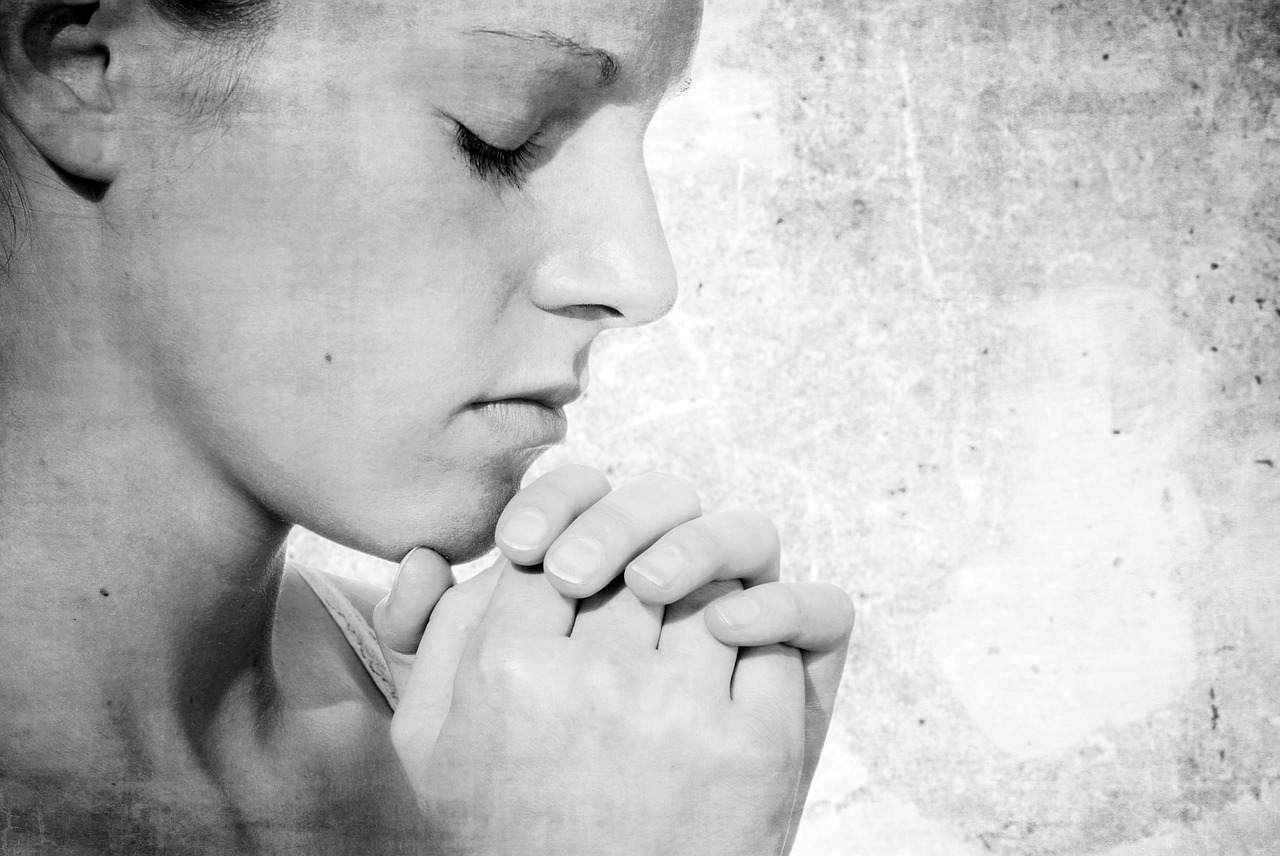 For you I am praying,
I’m praying for you.

我在為你代禱，
為你我禱告。